Revue de presse
Spécialité Ingénierie des produits et des productions horticoles
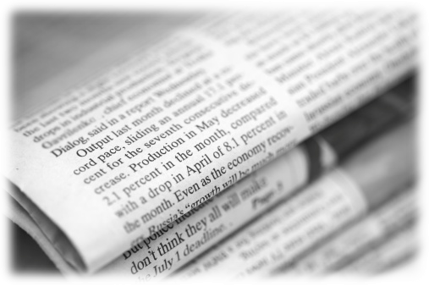 Edition 2023 n°3 -Lundi 20/11/23
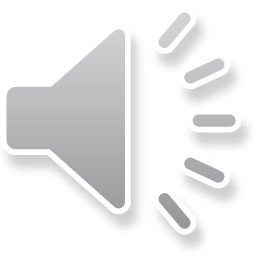 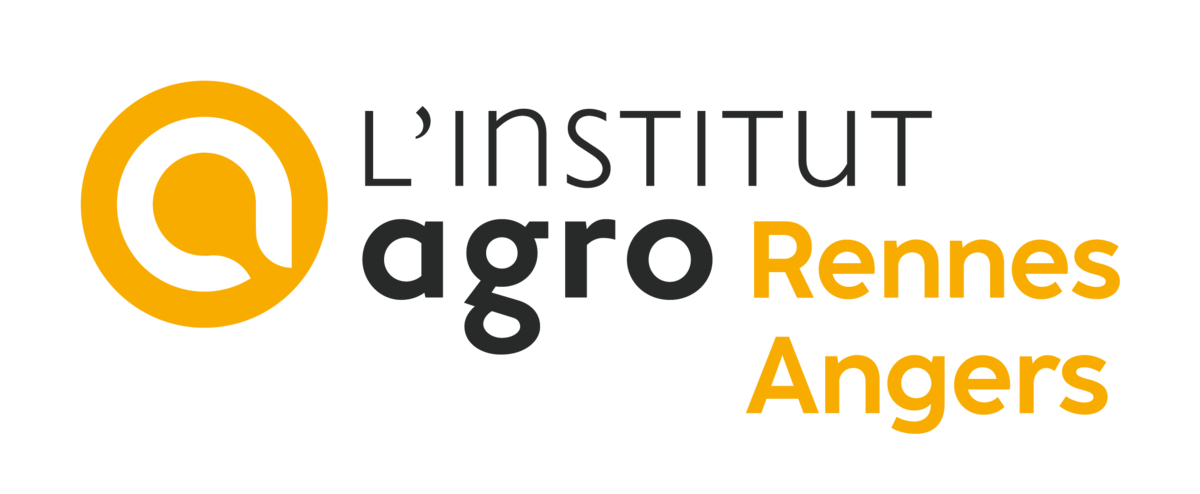 1
ORDRE DU JOUR
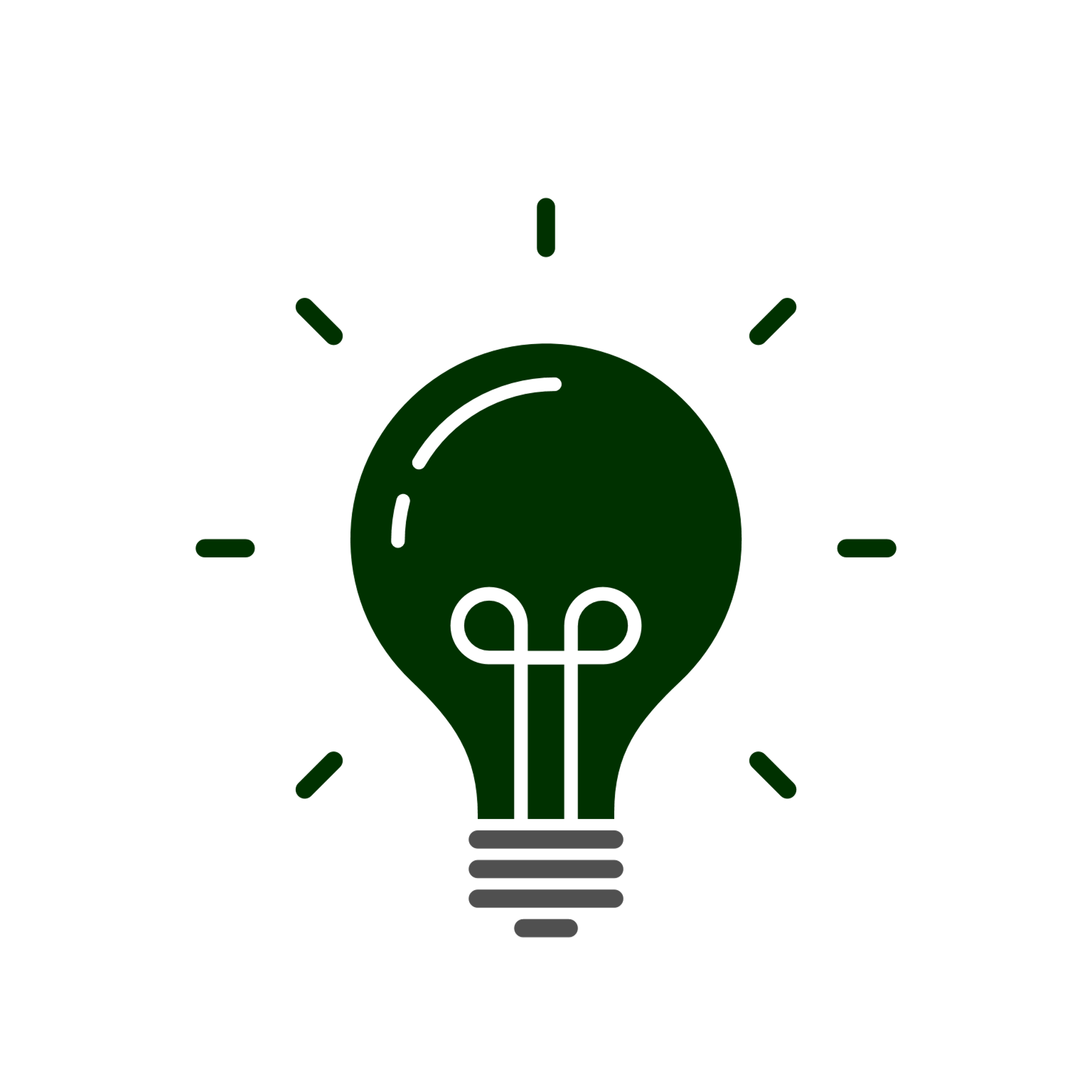 - Une carotte 3D pour nourrir le monde ?
- Le prix technovation : Groowcoon
INNOVATION
- Prolongation du glyphosate pour 10 ans
- En Italie, les surfaces bio augmentent mais pas la consommation
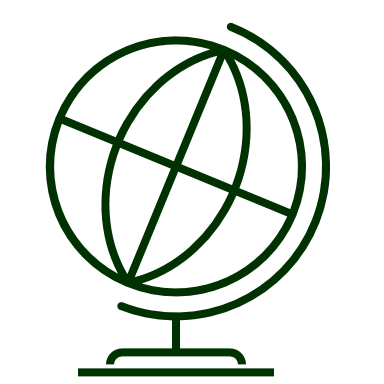 INTERNATIONAL
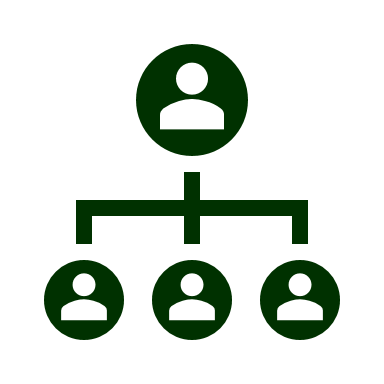 ORGANISATION ET ACTEURS
- Tempête CIARAN
- PDT - poireau : quelles sont les préoccupations ?
- Kiwi jaune : augmentation des volumes FR
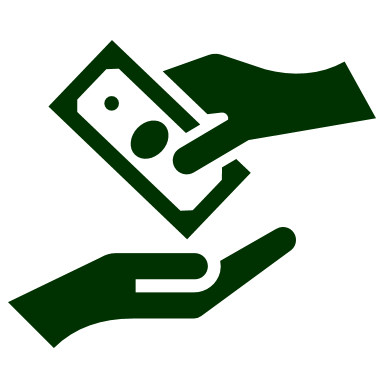 COMMERCE
Fonds de Garantie de 2 Milliards d'Euros pour la Transition Écologique et le renouvellement de génération par le Gouvernement
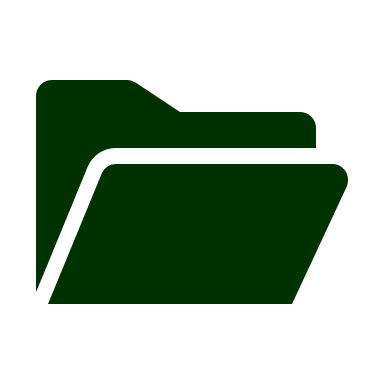 DOSSIER
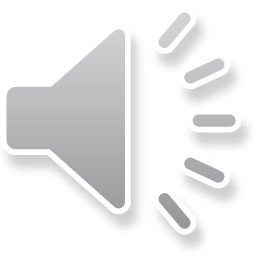 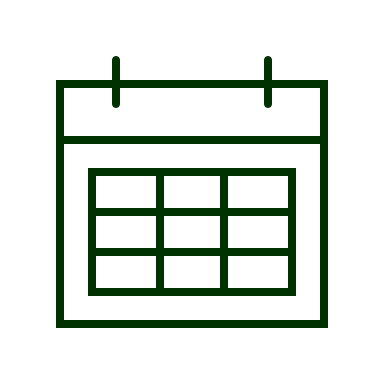 AGENDA
- Les Rencontres du Végétal
- COMIFER, …
2
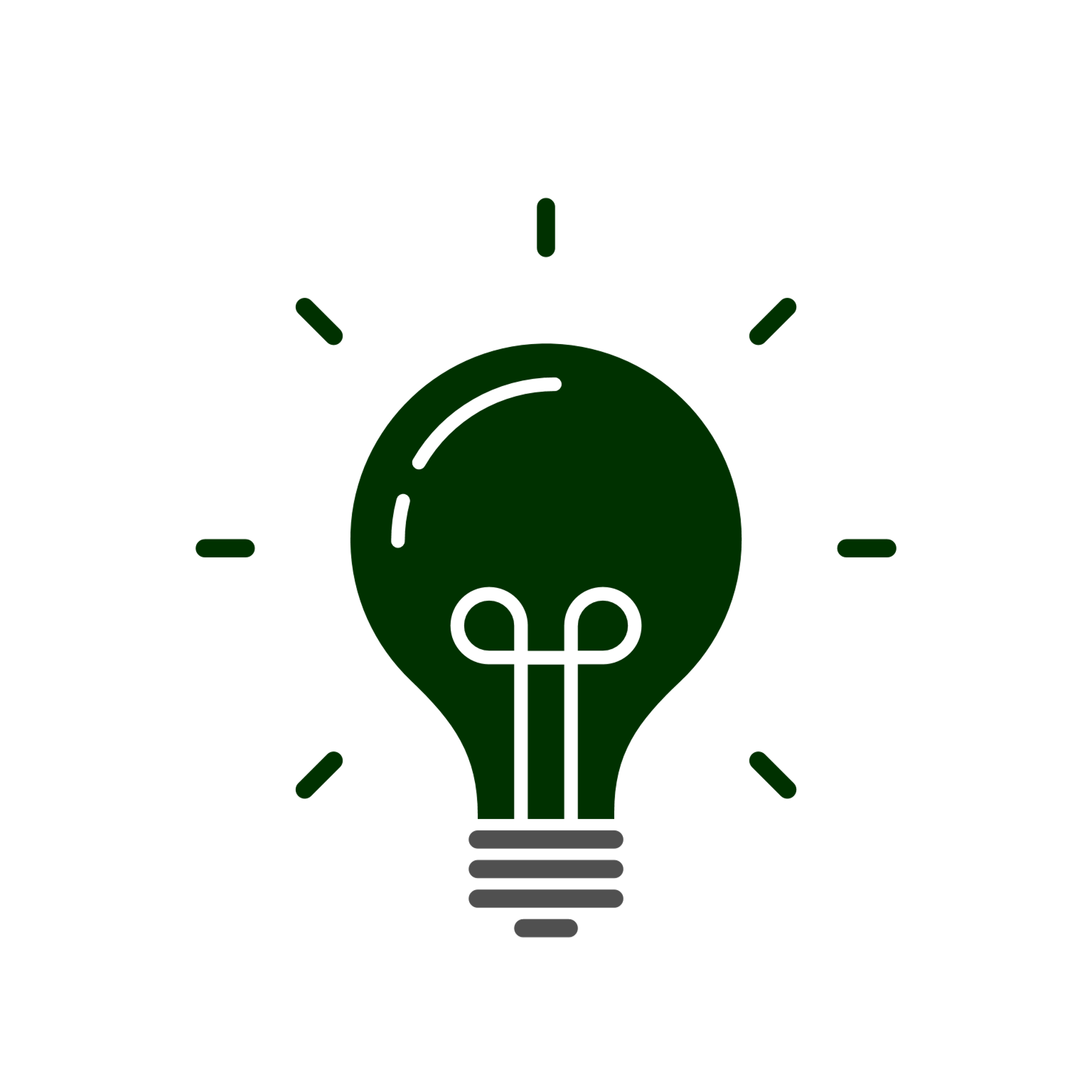 01
INNOVATION
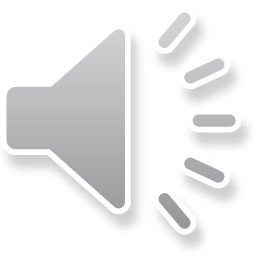 3
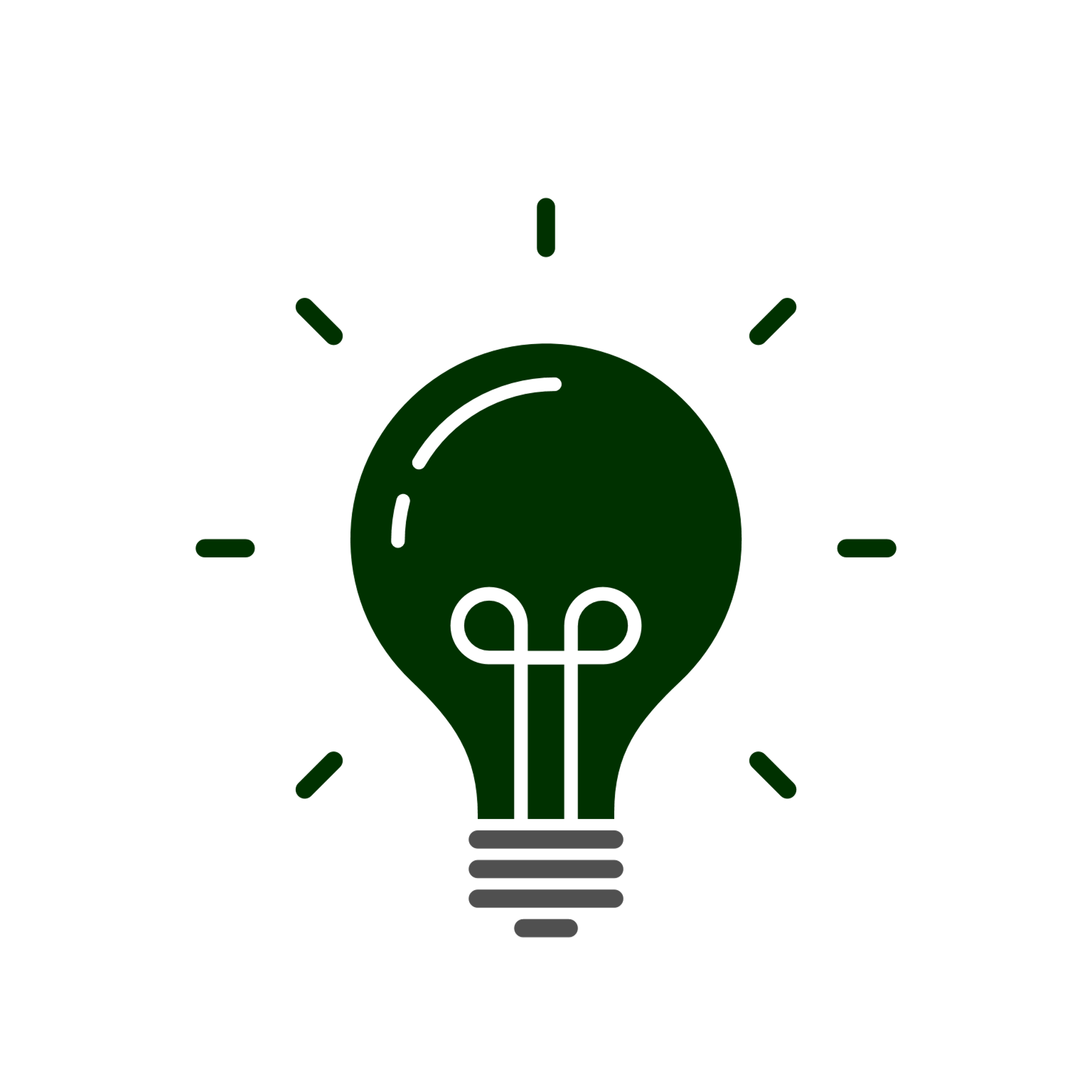 Une carotte 3D pour nourrir le monde ?
Mis en place par 2 étudiants qataris
Objectif: trouver une solution à l’insécurité alimentaire touchant près de 258 millions de personnes
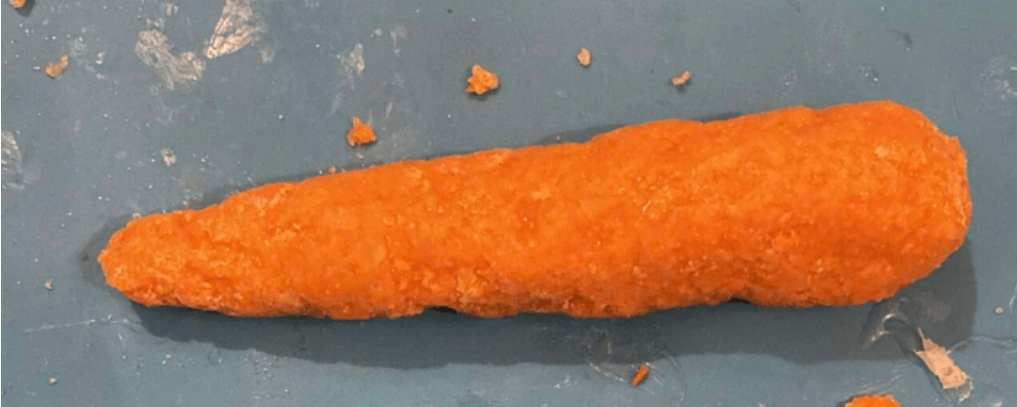 Photo: Carnegie Mellon University
Production de F&L 3D:
avant: purée
nouvelle technique: production de cellule en labo + multiplication →encre = cellules qui réagissent aux UV (stéréolithographie masquée)
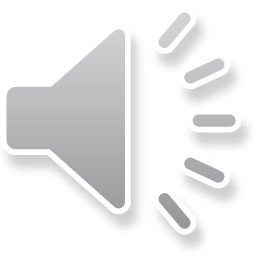 Résultats:  prototype avec valeur nutritionnelle équivalente à celle d’une carotte cultivée conventionnellement !!
4
https://www.3dnatives.com/carotte-imprimee-3d-insecurite-alimentaire-03112023/
[Speaker Notes: carotte car c’est le légume le plus étudier en terme de cellule souche
Ce type d'impression a été utilisé grâce à de la résine mais jamais pour un matériau comestible",
Rien n’est dit sur le gout ni la texture]
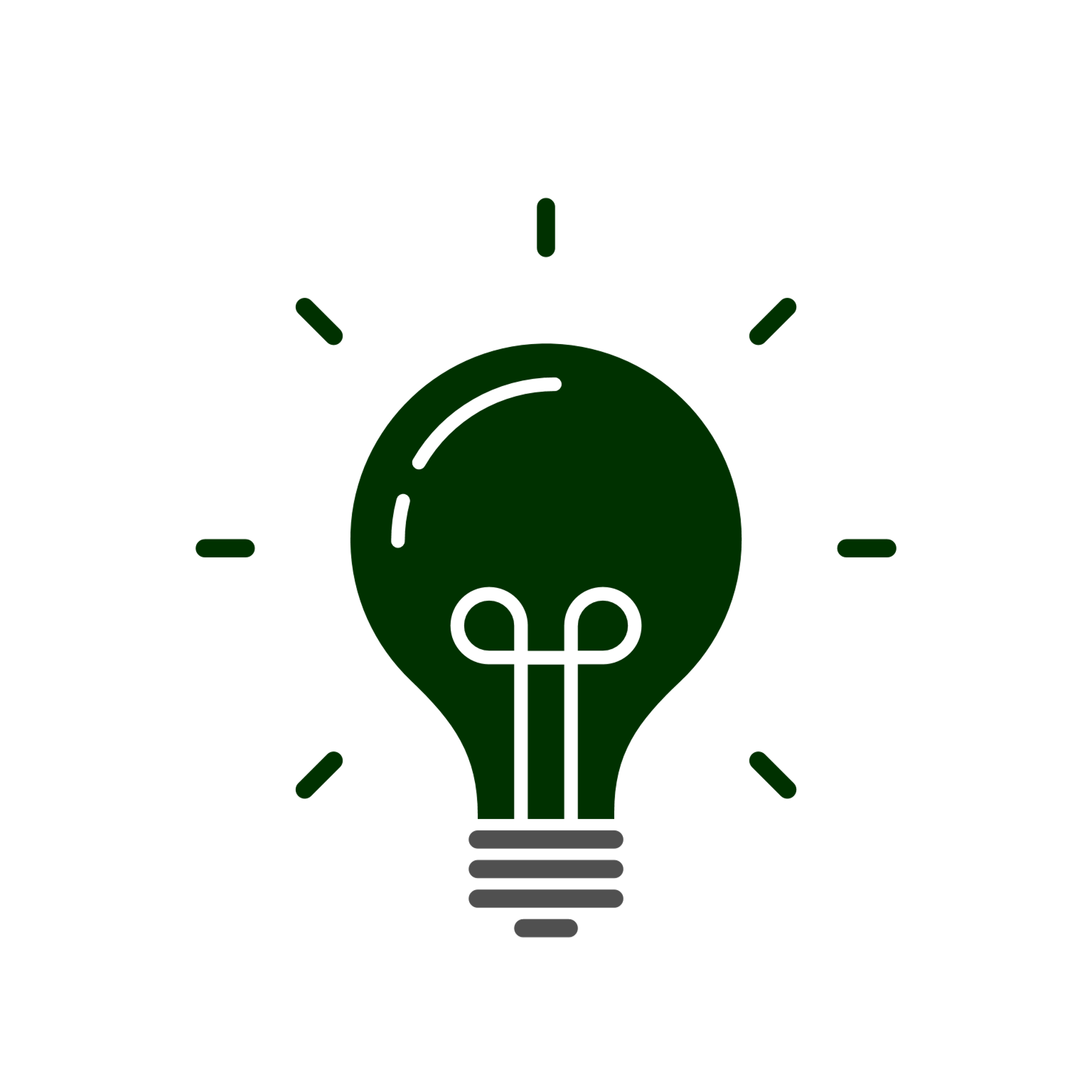 Le prix Technovation pour le filet de culture Growcoon
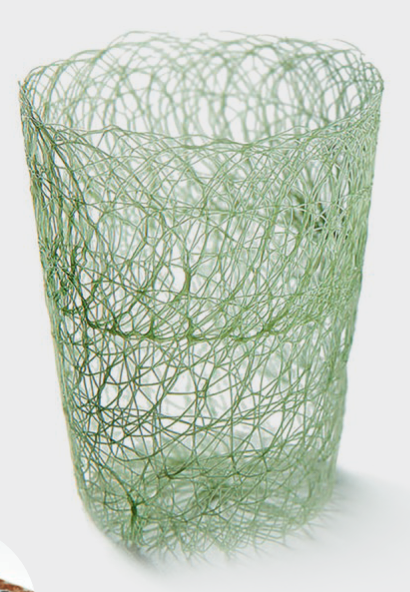 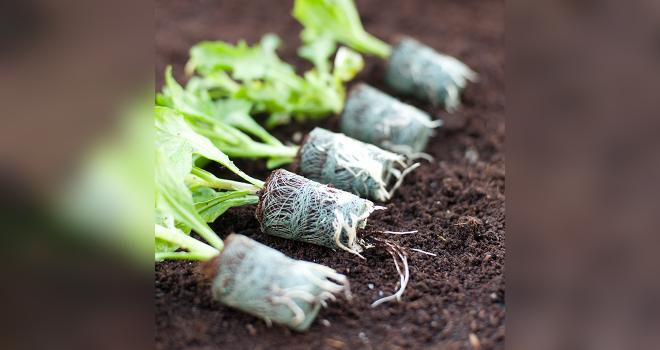 Growcoon est un système innovant pour tout type de multiplication comme le semis, l’enracinement de boutures, le greffage ainsi que les cultures hydroponiques. Il permet un développement racinaire rapide, compact et stable.
Photo : Klasmann-Deilmann France
Photo : Klasmann-Deilmann France
7 raisons pour lesquelles Growcoon est idéal en multiplication
Un environnement racinaire idéal
Adaptation parfaite au plateau
Compact et facilement transportable
Micro climat optimal
Enracinement dense et rapide
100% biodégradable
Propre et efficace
Lors du Salon Tech&Bio 2023, le prix Technovation a été remis au Growcoon® développé par Maan Biobased Products B.V.
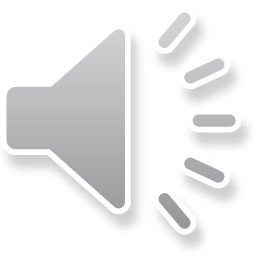 https://www.arboriculture-fruitiere.com/articles/technique-legume/le-prix-technovation-pour-le-filet-de-culture-growcoon
https://klasmann-deilmann.com/wp-content/uploads/KD_Broschuere_Growcoon_FR_WEB.pdf
5
[Speaker Notes: 20 & 21 septembre 2023 à Bourg-lès-Valence dans la Drôme
Lors du Salon Tech&Bio 2023, le prix Technovation a été remis au Growcoon® développé par Maan Biobased Products B.V. Ce filet de culture utilisable en agriculture biologique est biodégradable et compostable (compost industriel ou maison), et se dégrade naturellement sans laisser de résidus toxiques. Il est adapté pour tout type de multiplication comme le semis, le bouturage, le greffage, l’acclimatation in vitro ainsi que les cultures hydroponiques. Il assure un développement racinaire rapide, compact et stable, selon le distributeur exclusif du Growcoon® pour la France, Klasmann-Deilmann France.
 
La structure ouverte et souple permet un environnement racinaire idéal grâce à la circulation d’air entre le filet et le plateau. Les racines se développent sur toute la hauteur du filet, sans barrière physique. Les avantages pour le producteur sont une stabilité précoce des alvéoles, un gain de temps à l’enracinement, un plant plus fort et donc une meilleure reprise. De plus, son utilisation permet de fortement limiter le recours au plastique à usage unique, encore largement employé en production horticole.
 
Growcoon® est utilisé en plaques de culture et peut être mis en place dans les plateaux manuellement ou de manière automatique à l’aide d’un distributeur adapté aux lignes de remplissage de terreau. Deux formules ont été développées par Maan Biobased Products B.V. : le Regular et le Progressive afin d’adapter la durée de dégradation au contexte de la culture (climat, cycle de la culture).

différentes tailles possible
utilisable avec une machine distributrice]
01
02
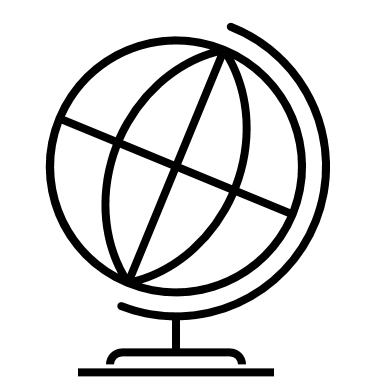 INTERNATIONAL
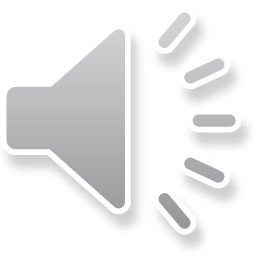 6
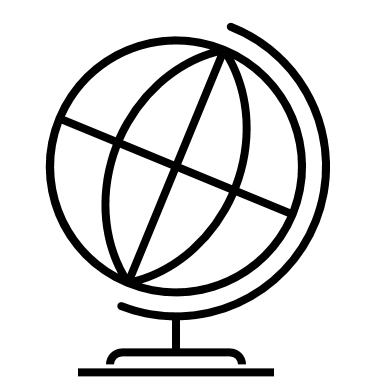 Réautorisation du glyphosate pour 10 ans
Aucune majorité ne s’est dégagée parmi les Etats membres de l’UE le 16/11/2023
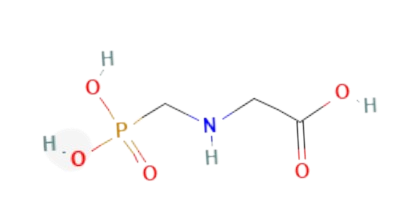 Glyphosate
Photo : PubCMed
Commission Européenne a pris la décision: approbation jusqu'en 2033
L’Autorité européenne de sécurité des aliments (EFSA) n’a pas identifié de “domaine de préoccupation critique” chez les humains, les animaux et l’environnement
Néanmoins dans rapport : 
lacunes dans les données
questions non résolues
questions en suspens
mise en évidence d’un risque élevé à long terme pour les mammifères dans les 12 des 23 utilisations proposées du glyphosate
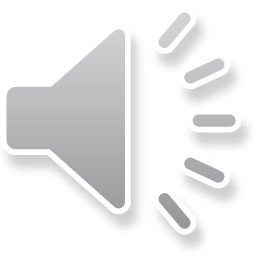 https://pubchem.ncbi.nlm.nih.gov/compound/glyphosate
https://www.vie-publique.fr/questions-reponses/291363-glyphosate-une-autorisation-renouvelee-dans-lue-jusquen-2033
https://www.efsa.europa.eu/en/efsajournal/pub/8164
7
7
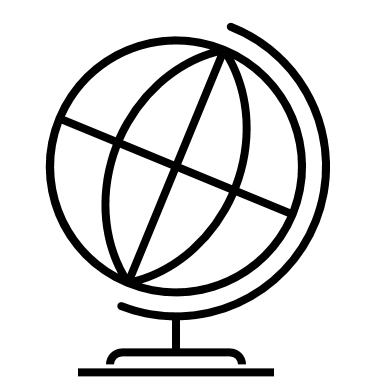 ITALIE :  les surface bio augmentent mais pas la consommation
Côté consommation
contraction en Italie, Allemagne, France

Raisons : 
crainte des consommateurs de dépenser (coût de l’énergie et inflation)
réduction de l’assortiment proposé en magasin
confusion liée à abondance des étiquettes et des labels
Côté production
2022:  surfaces bio = 2.3 millions ha (en France = 2.8 millions ha)
Croissance de 7.5% (double du taux de croissance de 2021)
19% de la superficie agricole totale italienne (en France = 10.7% de la superficie agricole totale)
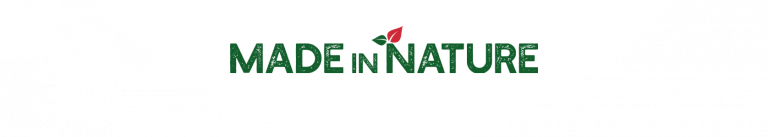 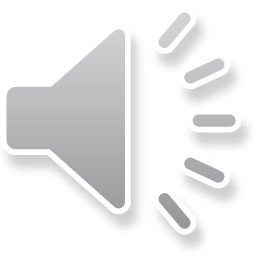 https://www.reussir.fr/fruits-legumes/italie-les-surfaces-bio-doublent-alors-que-la-consommation-est-a-la-peine?check_logged_in=1
https://www.agencebio.org/vos-outils/les-chiffres-cles/
https://www.madeinnature.org/fr/projet/
8
03
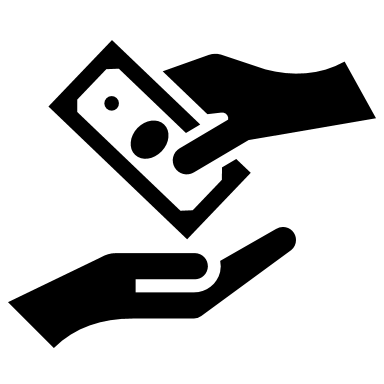 COMMERCE
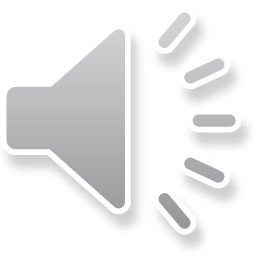 9
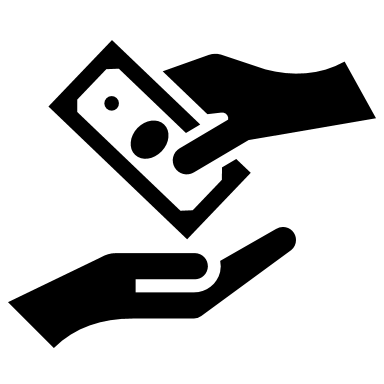 Pomme de terre et poireau : Quelles sont les préoccupations ?
Inondations et pluies dans le Nord de la France
Marché du Poireau
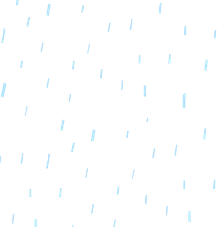 Production de poireaux pour la campagne 2023-2024 serait en hausse de 3 % sur un an
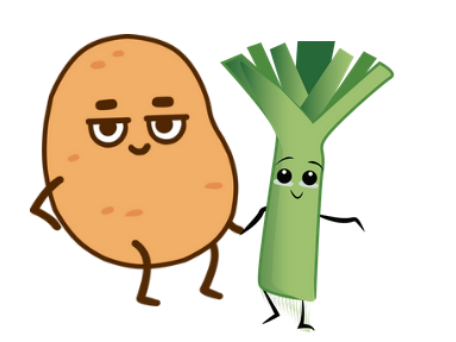 Tempête
Inondations
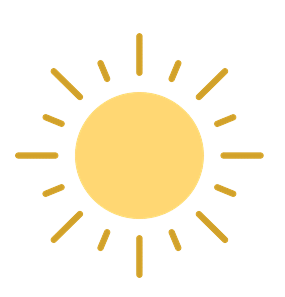 Conditions climatiques : favorable
Pluies diluviennes
→ Une demande en berne et des prix peu élevés
Est-ce que la pdt, dont la culture en France se concentre sur ces bassins, sera impactée ?
Prix : inférieurs de 33 % à ceux de la campagne 2022-2023
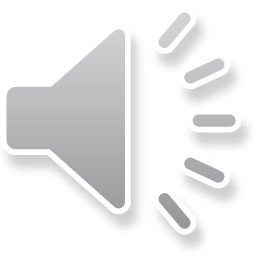 https://www.reussir.fr/fruits-legumes/inondations-et-pluies-dans-le-nord-de-la-france-quel-impact-pour-la-pomme-de-terre
10
https://www.arboriculture-fruitiere.com/articles/commercialisation/poireau-la-meteo-estivale-pese-sur-les-prix
[Speaker Notes: L’UNPT, le syndicat des producteurs de pomme de terre, fait le point pour FLD. Avancée des arrachages, pression en conservation, mais surtout la même situation en Hollande, bousculant les prix sur le marché européen.
Dans le Nord-Pas-de-Calais, il restait encore 10 % des surfaces de pomme de terre à arracher. 
Le Nord de la France, après avoir subi le passage de la tempête Ciraran, fait face depuis une semaine à des inondations et des pluies diluviennes.
Autre sujet d’inquiétude : la conservation des lots qui peut parfois poser des questions. L’UNPT « recommande aux producteurs de surveiller très finement les lots pour éviter qu’un tubercule moisisse ». La filière fait aussi face à une pression mildiou accrue, rendant encore plus prégnante cette question de qualité.
Cette situation pourrait donc déboucher sur des difficultés potentielles d’approvisionnement. En France, la récolte est annoncée moyenne avec des problèmes potentiels de qualité (pression mildiou). La campagne a commencé doucement mais si la situation se rétablie en termes de prix (avec +50 €/tonne en trois semaines), « on pourrait être à l’équilibre pour les producteurs. Mais il n’y aura pas une pomme de terre française en trop pour alimenter les marchés français et européen », conclut l’UNPT.

Selon les dernières estimations publiées par Agreste, la production de poireaux pour la campagne 2023-2024 serait en hausse de 3 % sur un an. Elle devrait atteindre les 162 600 tonnes grâce aux conditions climatiques globalement favorables à son développement pendant l’été. La production s’accroîtrait de 24 % dans le Nord et de 11 % dans le Sud-Est. En revanche, elle serait en recul de 9 % dans le bassin du Centre-Ouest, les alternances de périodes sèches et humides ayant été propices à l’apparition de problèmes sanitaires.
La saison de commercialisation du poireau primeur avait bien débuté en mai avec des prix fermes : la météo plutôt propice à la consommation de ce légume et l’offre de belle qualité avaient pesé dans la balance. Mais les cours se sont détériorés à l’approche de l’été.
En juin : la demande marque le pas et s’accompagne d’une révision des prix à la baisse et de la recherche de débouchés à l’export.
En juillet et août : malgré un creux de production saisonnier particulièrement marqué, la baisse des prix perdure en raison d’une demande peu intéressée par ce légume traditionnellement hivernal et de la concurrence interrégionale qui se met en place.
En septembre : le maintien d’une météo estivale oriente davantage la demande vers les légumes d’été que vers les poireaux. Dans un contexte de hausse saisonnière de la production, les prix du poireau baissent à nouveau : en septembre, ils sont ainsi inférieurs de 33 % à ceux de la campagne 2022-2023 et de 13 % à ceux de la moyenne 2018-2022.
À noter qu’entre mai et août 2023, les exportations, estimées à 4 000 tonnes, sont en hausse de 30 % par rapport à l’année précédente et, avec des importations en hausse de 3 % sur un an (4 600 tonnes), le déficit se réduit de 55 % sur un an.]
Kiwi jaune: Zespri continue de faire croître ses volumes origine FR
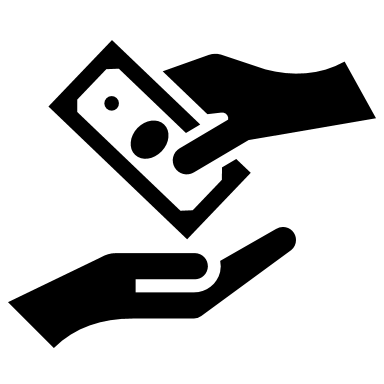 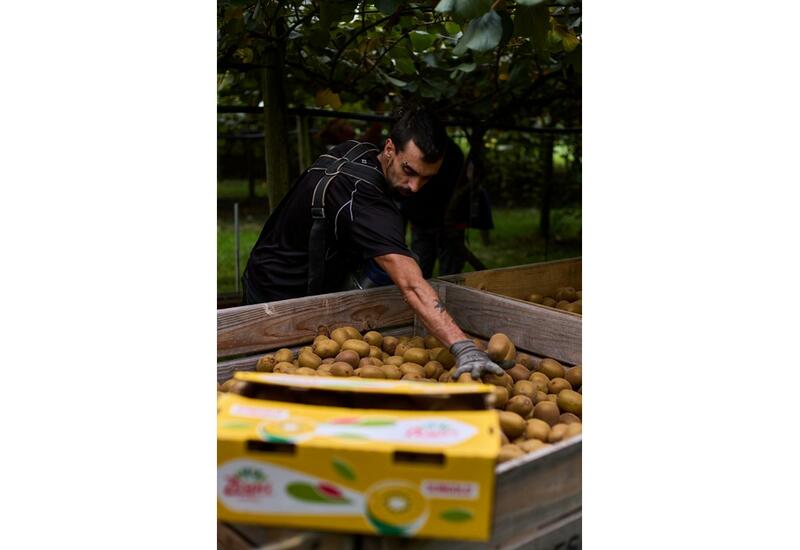 +25 % sur un an des volumes (Fr et It) annoncé pour le SunGold de Zespri.
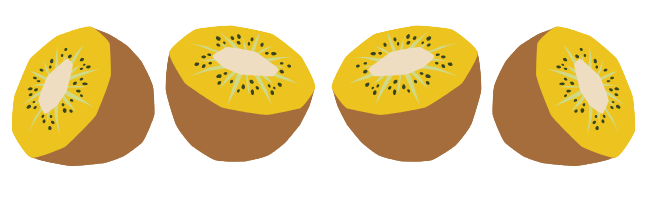 Ce lancement de saison est accompagné par une campagne marketing 
Programme Objectif Top Chef ;
Magazines lifestyle et gastronomie ; 
La  gare Saint-Lazare à Paris : fresque, distributions de kiwis jaunes SunGold, vidéos…
Photo : Zespi
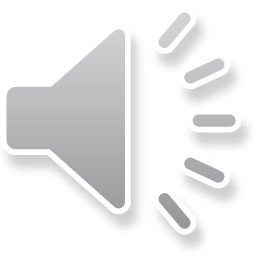 11
https://www.reussir.fr/fruits-legumes/kiwi-jaune-zespri-continue-de-faire-croitre-ses-volumes-origine-france
[Speaker Notes: La nouvelle campagne du SunGold s’annonce sous de bons auspices. Après une année 2022 complexe pour les producteurs européens en raison de conditions climatiques extrêmes
 Les volumes italiens et français (Landes) devraient progresser de +25 %.
 Pour la France spécifiquement, il s'agit d'une croissance de +33 % sur un an

en 2017 : 81 produteurs alors que mtn c’est 100 roducteurs augmentaiton des surfaces en plus]
04
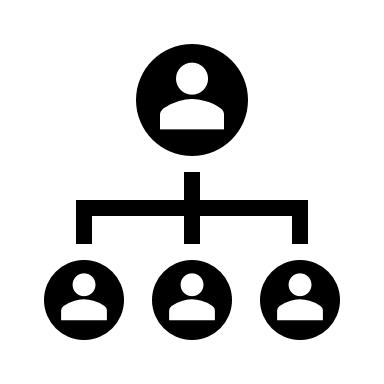 ORGANISATION ET ACTEURS
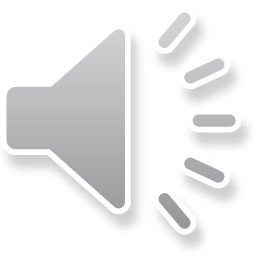 12
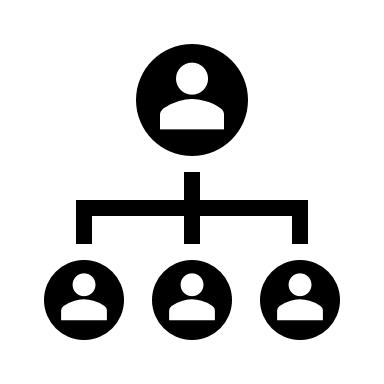 La tempête CIARAN, des dégâts massifs pour les producteurs horticoles bretons
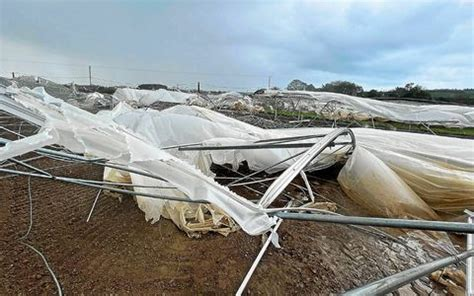 Bretagne →Grande  région horticole

Vent de 200 km/h! →tunnels lacérés, serres ravagées, structures en verre explosées


Désarroi face aux pertes des cultures hivernales 
urgence de réparer, reconstruire d’ici 2 semaines pour la saison printanière   
 → éviter à tout prit l’année blanche car les majorités des producteurs ont de faibles trésoreries.
→ préjudice financier ET morale (arrêt des activité ?)
Source : (Le Télégramme/Nicolas Ollier)
“Dégâts estimés à des dizaines de millions d’euros”
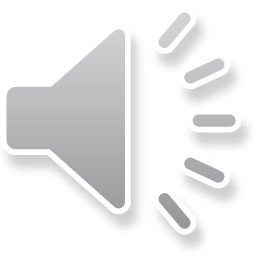 13
https://france3-regions.francetvinfo.fr/bretagne/finistere/tempete-ciaran-les-serres-de-tomates-et-de-fraises-durement-touchees-les-recoltes-2024-certainement-impactees-2867777.html
[Speaker Notes: Dans ce secteur où le maraîchage est particulièrement présent, les vents violents, qui ont soufflé jusqu’à 200 km/h dans la nuit du 2 au 3 novembre, ont ravagé les serres horticoles. Les tunnels de plastique ont été lacérés par les rafales. Les structures en verre n’ont pas mieux résisté, tombant à terre sous la force des bourrasques.
Replanter les tomates autours du 18 décembre mais ce sera trop tard]
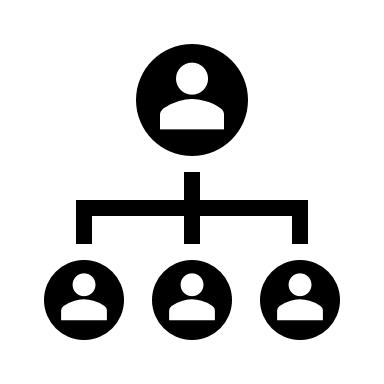 Tempête CIARAN: Organisation de la filière et pas que
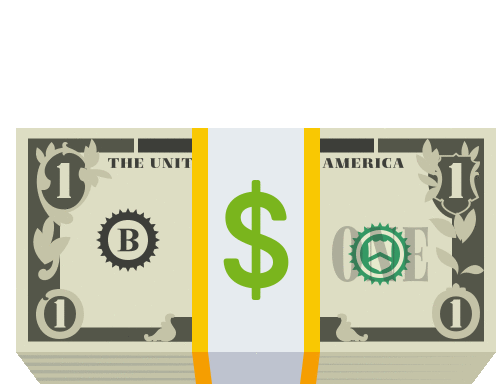 Région : aide d’un million d’euros principalement pour ce qui n’est pas assurable (ex: bâches)+ tunnels et chapelles
moratoire sur les remboursements des prêts BRIT à l’installation
maintien des aides pour les exploitants engagés dans un Plan de Compétitivité et d’Adaptation des Exploitations Agricoles (PCAEA)
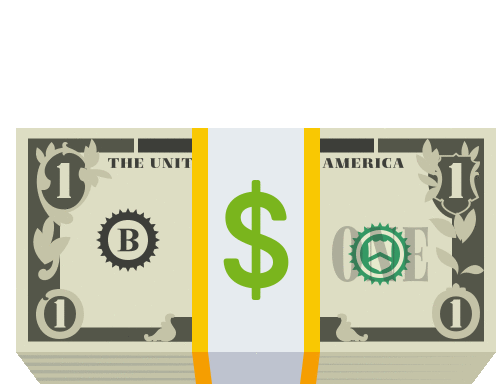 MSA → échéancier de paiements des cotisations et contribution sociales pour les exploitants et employeurs qui  font face à des difficultés financières
AIDES
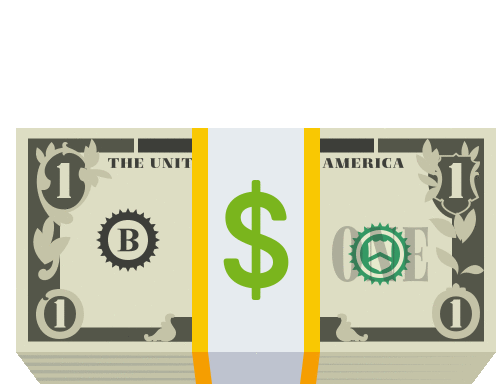 Externe : - Jeunes de l’EPIDE, (Établissement Par l’Insertion et l’Emploi) aident à la déconstruction 
pompiers
habitants
Etat : 
promesse d’activation du régime de catastrophe naturelle
 mises en place du nouveau système  assurantiel pour “calamité agricole” de 80 millions d’€
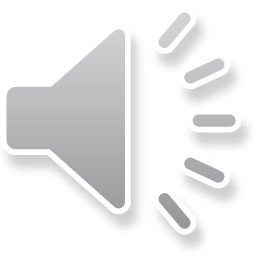 https://www.lafranceagricole.fr/catastrophes-naturelles/article/848222/marc-fesneau-evoque-un-fonds-de-soutien-apres-la-tempete-ciaran || https://www.msa.fr/lfp/tempete-ciaran-mesures-accompagnement https://www.bretagne.bzh/actualites/tempete-ciaran-la-region-bretagne-aux-cotes-des-agriculteurs-les-plus-en-difficulte/ || http://www.letelegramme.fr/cotes-d-armor/ploubazlanec-22620/a-ploubazlanec-les-jeunes-de-lepide-au-secours-des-maraichers-sinistres-646551
https://www.lemonde.fr/politique/article/2023/11/15/un-fonds-de-80-millions-d-euros-a-ete-annonce-pour-soutenir-les-agriculteurs-sinistres_6200230_823448.html
14
[Speaker Notes: a Région Bretagne annonce avoir déjà enclenché des mesures de soutien à ses producteurs agricoles.Une aide d’un million d’euros sera mise en place d’ici à la fin de l’année pour financer la reconstruction des outils de travail des légumiers, et plus particulièrement les tunnels et chapelles.Un moratoire sur les remboursements des prêts à l’installation a également été annoncé. Ce dispositif, initié par la Région Bretagne et la Banque Publique d’Investissement (BPI), permet à de jeunes agriculteurs toutes filières confondues de bénéficier d’un prêt d’honneur, sans intérêt, pour faciliter leur installation. Les échéances de remboursement seront donc décalées dans le temps.
Plan de Compétitivité et d’Adaptation des Exploitations Agricoles (PCAEA) et qui ont été pénalisés par la tempête, le vice-président de la Région a souhaité les rassurer, en indiquant que les aides seraient maintenues, même si les investissements prévus dans ce cadre n’étaient pas réalisés à temps. ( plan destinés à répondre aux enjeux de modernisation des exploitations agricoles. 4 priorités dont 3 appliquable en horti: la recherche de la performance économique et environnementale,par la maîtrise des intrants et la protection des ressources naturelles l’amélioration de la performance énergétique des exploitations agricoles, pour réduire les charges de production et promouvoir les investissements d’économie d’énergie et de production d’énergie renouvelable dans les exploitations, notamment par la méthanisation. l’encouragement des projets s’inscrivant dans une démarche agro-écologique, en particulier ceux conduits dans le cadre d’un groupement d’intérêt économique et environnemental)
Pour les pertes de récolte, le ministre mise sur le nouveau système assurantiel. Un système qui fait intervenir l’indemnisation de solidarité nationale au-delà de 50 % de pertes de récolte pour les grandes cultures et 30 % pour l’arboriculture et la prairie, pour tous les agriculteurs, y compris les non-assurés.
Externe: jeunes de l’EPIDE, (Établissement Par l’Insertion et l’Emploi) aident à la déconstruction sont présents sur une exploitation  pour aider des agriculteurs à déconstruire leurs serres détruites par la tempête Ciaran.]
05
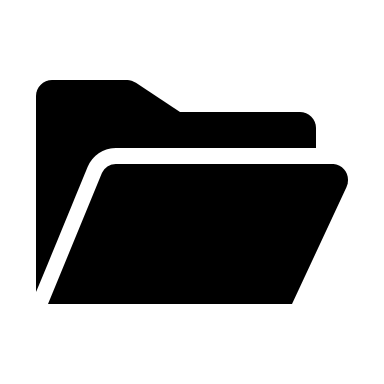 DOSSIER
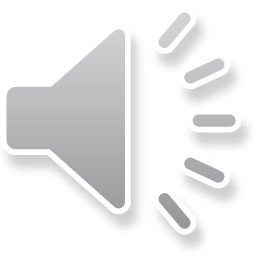 15
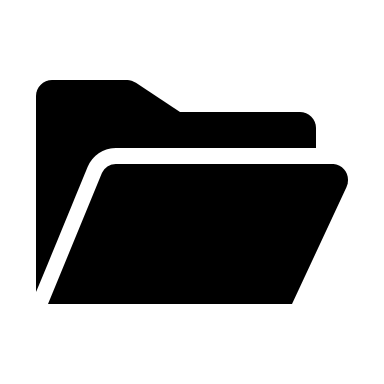 Fonds de Garantie de 2 Milliards d'Euros pour la Transition Écologique et de renouvellement de generation par le Gouvernement
⅓ des agriculteurs en retraite d’ici 2035→ renouvellement générationnel difficile                   → Anticipation par le ministère de l’Agriculture et la Souveraineté Alimentaire                                 → concertation fin 2022
4 axes de travail
-orientation et formation
Echelle nationale, régionale et dans les établissements d'enseignement agricole
soutient


questionnaire public et les discussions depuis janvier 2023
-installation
- transmission
-adaptation et transition face au changement climatique
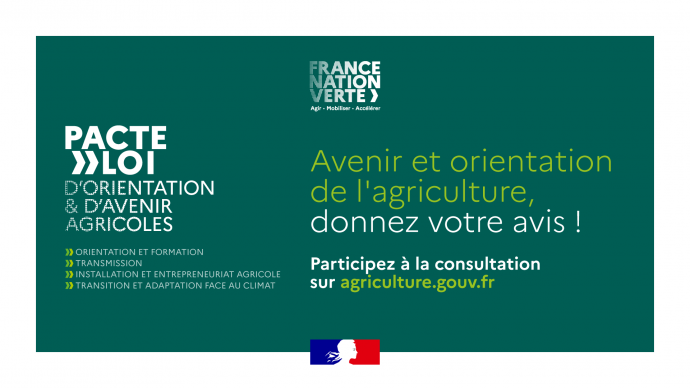 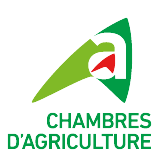 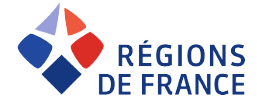 source:agriculture.gouv.fr
Impératif => transmission des exploitations dans le contexte de la transition écologique pour garantir la souveraineté alimentaire française
Mais obstacle financier pour l’installation et la transition
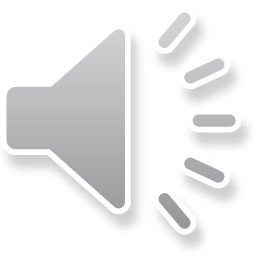 16
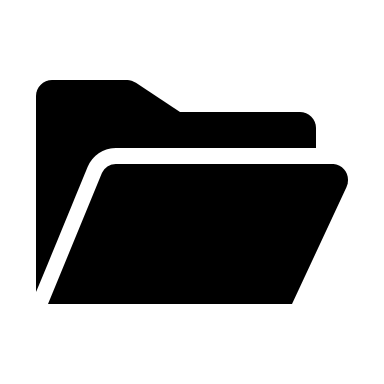 Fonds de Garantie de 2 Milliards d'Euros pour la Transition Écologique et le renouvellement de génération par le Gouvernement
Poursuite et approfondissement du projet  Initiative Nationale pour l’agriculture Française lancé en 2019 prenant fin en 2022. 
1,45 milliards d’euro
1ere réponse du ministère: création d'un fonds de garantie de 2 milliards d'euros, soutenu par l'État, couvrant les premières pertes de prêts agricoles
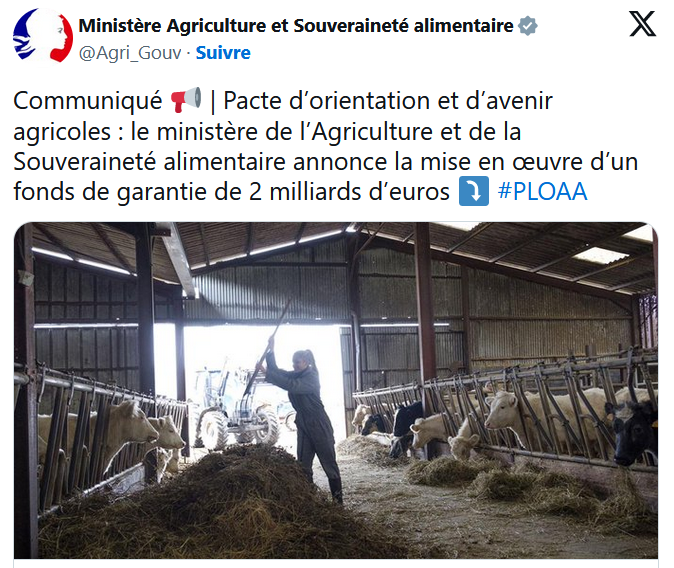 OBJECTIF:  
→ Faciliter l'accès au crédit et d'en réduire le coût pour les agriculteurs "qui viendront conforter notre souveraineté alimentaire en faisant le choix de s'installer ou prendront des risques en innovant, afin de mener les transitions écologiques et climatiques", (Ministère de l'Agriculture)
Source: X
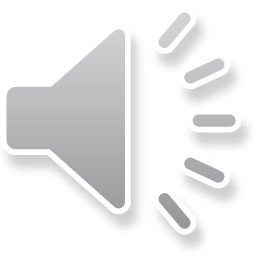 Pacte agricole présenté en décembre au Parlement,  concrétisé par un amendement dans le projet de loi de finances 2024.
Détails supplémentaires  à venir via un décret sur son déploiement.
https://agriculture.gouv.fr/pacte-dorientation-et-davenir-agricoles-mise-en-oeuvre-dun-fonds-de-garantie-de-2-milliards-deuros https://agriculture.gouv.fr/concertation-sur-le-pacte-et-la-loi-dorientation-et-davenir-agricoles https://presseagence.fr/paris-pacte-dorientation-et-davenir-agricoles-un-fonds-de-garantie-de-2-milliards-de/
17
06
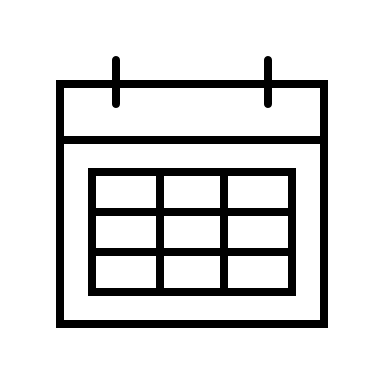 AGENDA
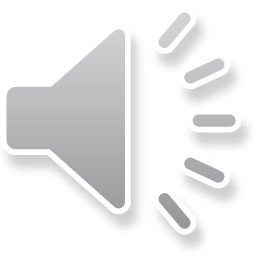 18
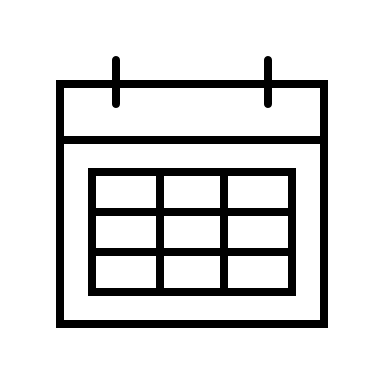 Les Rencontres du Végétal 
12ème édition
COMIFER - GEMAS
→ 21-22 novembre au Palais des congrès 
→ 23 novembre à la station expérimentale de l’INRAe (Nouzilly)
Réponses des filières végétale spécialisée
aux risques climatiques et environnementaux  : Approche territoriale
24 communications orales -  7 sessions plénières	
→ Les marchés des matières fertilisantes dans un contexte international marqué par des crises successives
→ Maîtrise des pertes d’azote et amélioration de son efficience
→Fertilisation phosphatée
→Politiques publiques et requis réglementaires
→ Indicateurs : Evolution des outils et de leur usage
→Elargir nos horizons
→ Usage des digestats
Mardi 21 novembre 10h30 - 12h30
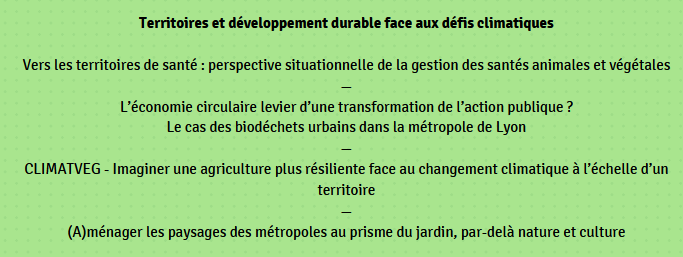 45 posters
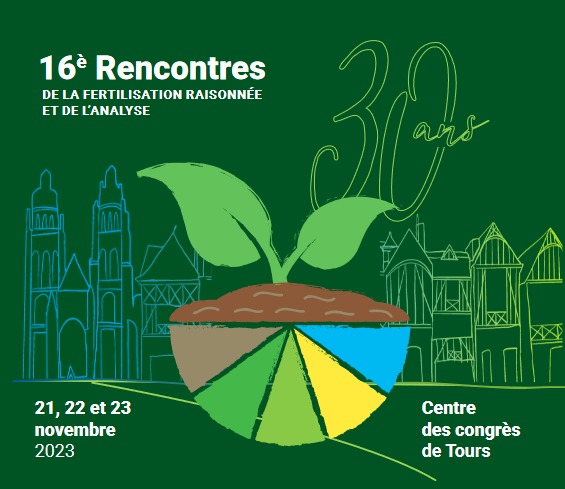 Mercredi 22 novembre 
11 h - 13 h
Mardi 21 novembre 
15 - 17 h
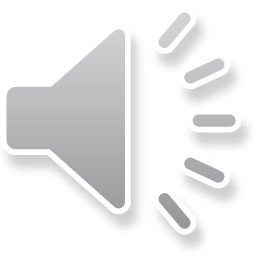 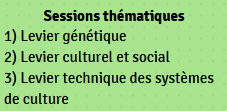 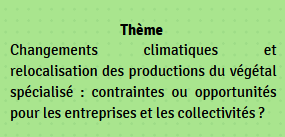 19
[Speaker Notes: vec pour thème générique "Réponse des filières du végétal spécialisé aux risques climatiques et environnementaux : Approche territoriale", les sessions et les échanges de cette 12e édition des Rencontres du Végétal permettront de préciser ce que l’approche territoriale peut apporter en termes de résilience pour les entreprises, en termes de qualité de l’environnement - air, biodiversité..., ce qu’elle signifie en termes d’adaptation et/ou de nouveaux modes de fonctionnement et ce qu’elle implique pour les entreprises et les filières du végétal spécialisé.





COMIFER : Tous les acteurs concernés par la fertilisation raisonnée et la fertilité des sols (recherche, développement, enseignement, industrie, services) et de partager connaissances, retours d’expériences terrain et résultats récents.]
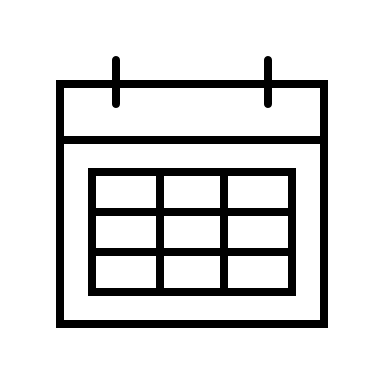 « Présentation de la base de données du drainage agricole en France»
Jeudi 30 novembre 2023 de 10h à 12h30
Ce webinaire présentera le projet de la base de données du drainage agricole en France (Site web : BD-Drainage)
-    Contexte, enjeux et objectifs
-    Présentation de la base de donnée des drainages agricoles et exemple d’application
-    État des connaissances et perspectives à l’échelle nationale
-    La présentation sera suivie d’un temps d’échanges.
(Sur inscription)
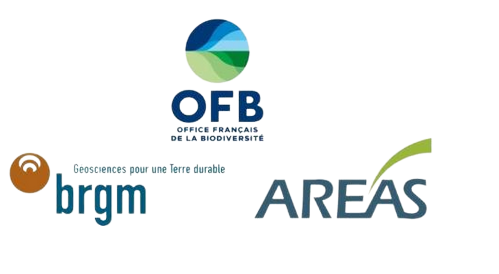 https://bddrainage.eaufrance.fr/fr/actualite/actualite/webinaire-presentation-de-base-de-donnees-du-drainage-agricole-france-jeudi-30
Semaine de l’Arbre
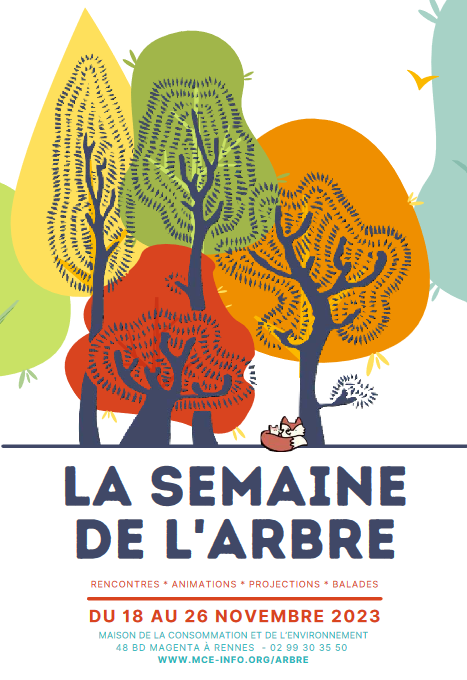 SAMEDI 25 NOV / 9H - 12H & 13H30 - 16H
→ Plantation d’arbres fruitiers

SAMEDI 25 NOV / 14H - 17H 
→ Troc de plantes

SAMEDI 25 NOV / 14H30
→Balade pour découvrir les relations entre champignons et arbres
18 au 28 novembre 2023 à Rennes
Ce programme rassemble des activités proposées par de nombreux acteurs de Rennes et des environs,
pour faire connaître l’arbre et celles et ceux qui travaillent à sa valorisation.
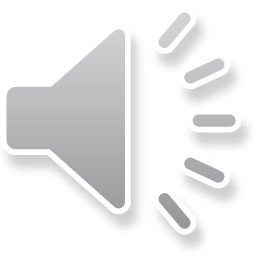 20
https://www.mce-info.org/wp-content/uploads/2023/10/programme_semaine-arbre_2023_web.pdf
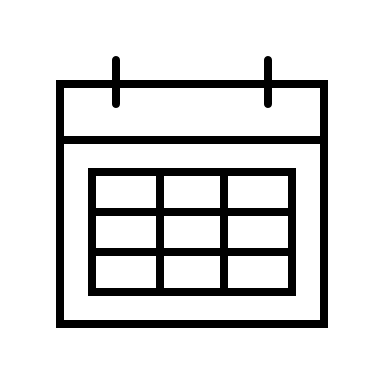 Et une idée de sortie pour ce week-end…
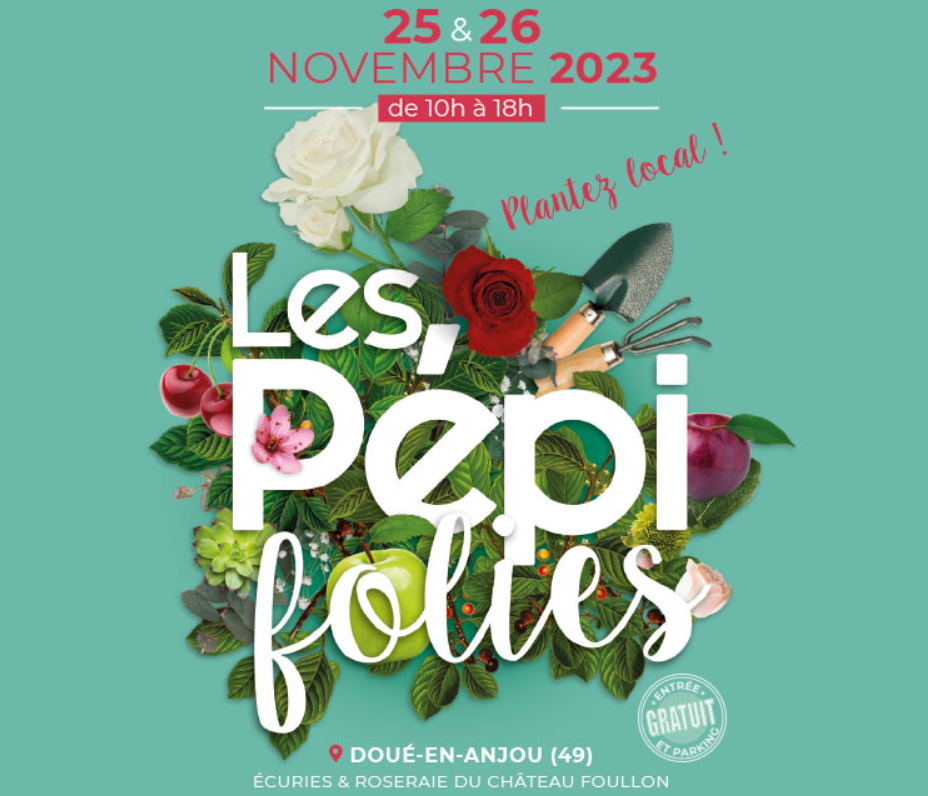 Des animations…
→ Stands de restauration et buvette
 → Animation sonore avec tombola toutes les heures
→ Démonstrations de taille et d’entretien par les exposants
→ Stand d’infos sur la culture sans produits phyto-sanitaire
→ Ouverture exceptionnelle du musée aux anciens commerces (entrée payante) et exposition de photos
Les pépiniéristes de Doué la fontaine et alentours organisent leur fête des plantes. 
Vous pourrez y trouver des plantes de qualité à de prix abordables et bénéficier de conseils professionnels.
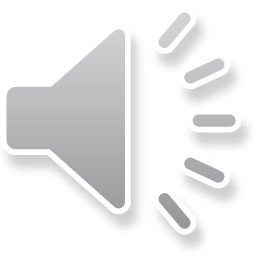 http://pepifolies.com/
21
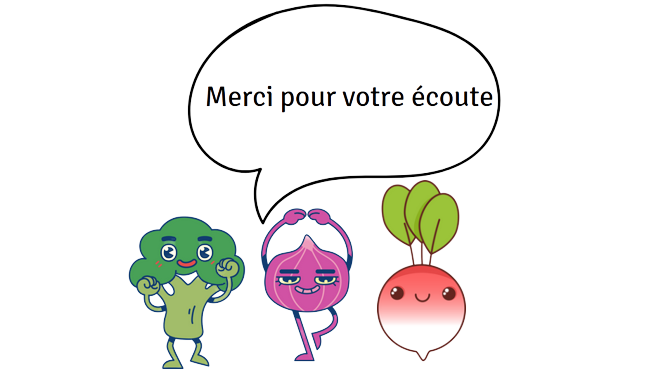 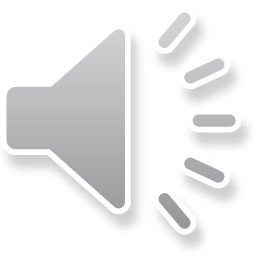 22